Modul 3
Vurdering i matematikkB – Samarbeid
Mål
Målet med denne modulen er å kunne vurdere elevers arbeid med problemløsing, stille spørsmål som hjelper elevene framover i læringsprosessen og planlegge videre undervisning som tar utgangspunkt i de vurderinger som gjøres.
Tidsplan for denne økta
Faglig påfyll
35 minutter
Gruppearbeid knyttet til forarbeid
Bruk notatene for A – Forarbeid som grunnlag for en diskusjon av refleksjonsspørsmålene i grupper på 3-4 lærere.

Hva er fordelene med å ha fokus på det eleven kan/ikke kan framfor utelukkende å gi ros for innsats og oppnådd resultat?
Artikkelen sier noe om forholdet mellom innsats og evner. Hvordan kan tilbakemeldinger gi elevene tro på at innsats er avgjørende for å lære matematikk?
Hva kjennetegner tilbakemeldinger som kan motivere elevene til videre læring?

Oppsummer diskusjonen i plenum.
Lærerens tilbakemeldinger
På neste lysbilde finner dere to sitater fra artikkelen dere har lest.

Diskuter hvordan sitatene bør ha betydning for vårt vurderingsarbeid i små grupper og oppsummer i plenum.
Evner og innsats
Sitater fra artikkelen:
Ifølge Pressley og McCormick (1995) har elever som betrakter evner som en stabil og ukontrollerbar egenskap, også en tendens til å miste motet når de får negative tilbakemeldinger.

Alle elever trenger imidlertid jevnlige kommentarer om at evner, forståelse og ferdigheter lar seg utvikle gjennom den innsatsen de investerer i læringsarbeidet.
Knytt erfaringer fra egen praksis til teori
Arbeid sammen parvis.
Se på de siste tilbakemeldingene dere har gitt i matematikk. 
Er disse tilbakemeldingene i tråd med det artikkelen sier om kvalitativt gode tilbakemeldinger? 
Har dere klart å få fram hva eleven mestrer og å peke framover? 
Hvordan kunne dere eventuelt ha gitt enda bedre tilbakemeldinger til elevene?
Kalle Kanin
50 minutter
Dagens oppgave, Kalle Kanin
Løs oppgaven gruppevis (3-4 per gruppe)

Kalle Kanin skal opp ei trapp med 10 trinn. Han kan enten hoppe ett eller to trinn av gangen. På hvor mange ulike måter kan Kalle komme til toppen av trappa? 

Kan dere finne en annen framgangsmåte for å finne løsningen på oppgaven enn den dere brukte først? 
Hva om trappa hadde hatt fire trinn? Eller fem? 
Kan dere finne noen mønster eller sammenhenger i tallmaterialet deres? Hvorfor blir løsningen slik?
Hvilke matematiske begrep og strategier kan være faglige mål i denne aktiviteten? 
Les mer om problemløsing her.
Kalle Kanin på alle trinn
Klipp 1
Her diskuterer elevene forutsetningene for oppgaven.

Diskuter følgende i grupper:
Hvordan vurderer dere de tre elevene sine ulike tolkninger av oppgaven og situasjonen?
Vurderer dere at noen av elevene tar feil? Hvordan vil dere forholde dere til en slik diskusjon?
Klipp 2
Diskuter følgende i grupper:
Hvilken tolkning av forutsetningene har viser eleven her?

Hvordan kan dere få fram i oppsummeringa at ulike tolkninger gir ulike svar?

Kommentar: Det er ikke slik at den ene tolkningen er mer riktig enn den andre. Det vil være verdifullt å diskutere med elevene hva tolkningene betyr i praksis.
Klipp 3
Diskuter følgende i grupper:
Hvordan gir læreren innspill til denne gruppa?
Mener dere det er gode innspill, hvorfor/hvorfor ikke?
Hvilke innspill ville dere ha gitt?
Elevbesvarelse
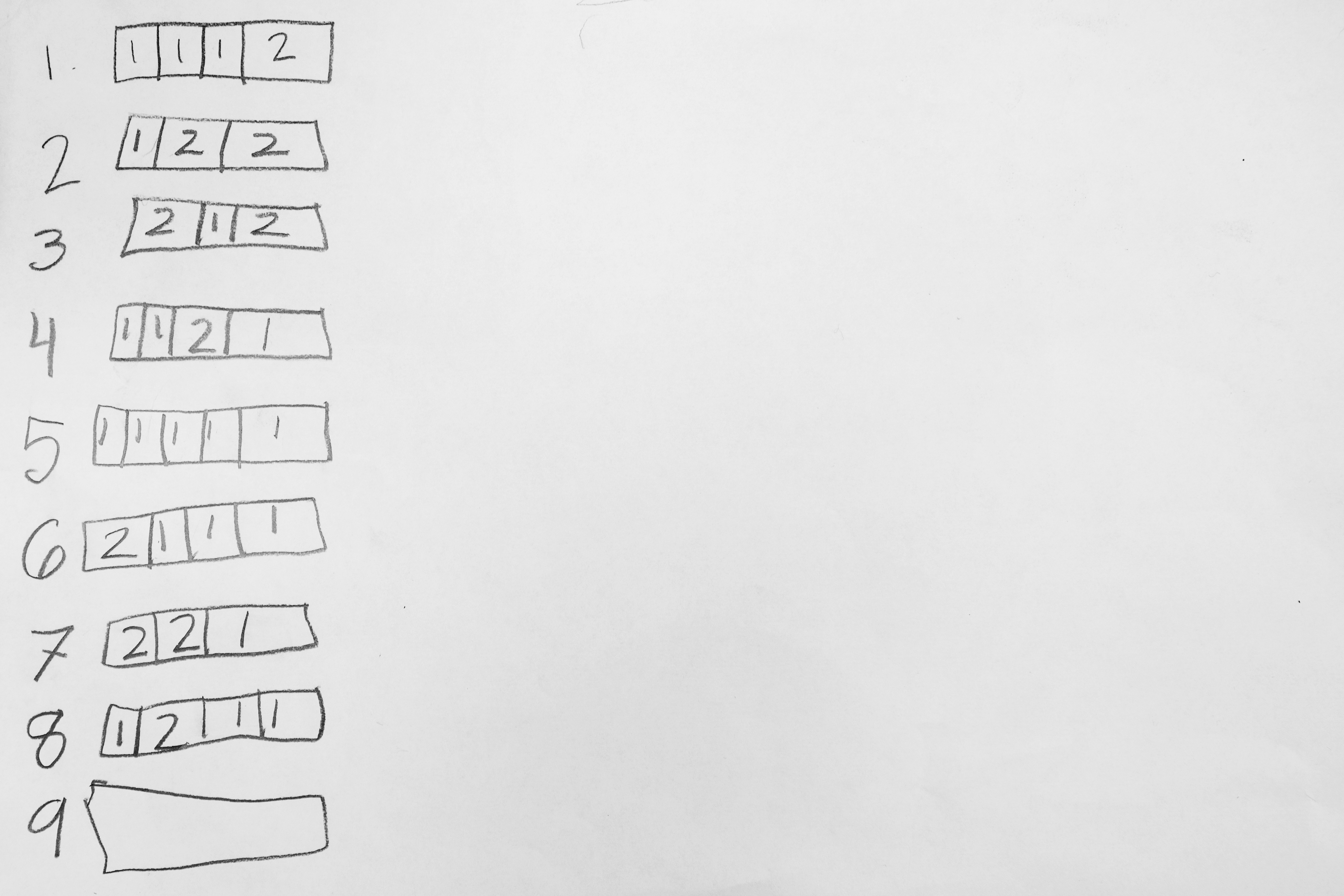 Hvilke tilbakemeldinger kan dere gi i etterkant av arbeidet, som elevene kan ta med seg til videre arbeid med lignende oppgaver?
Bilde 9


Hvilke tilbakemeldinger kan dere gi i etterkant av arbeidet, som elevene kan ta med seg til videre arbeid med lignende oppgaver?
Elevbesvarelse
Hvilke tilbakemeldinger kan dere gi i etterkant av arbeidet, som elevene kan ta med seg til videre arbeid med lignende oppgaver?
Oppsummering i plenum
Hver grupper deler kortfattet fra sine samtaler og refleksjoner knyttet til filmene og bildene.
Planlegg egen undervisning
25 minutter
Planlegg egen undervisning
Dere skal nå planlegge og gjennomføre en undervisningsøkt der dere bruker Kalle Kanin. Aktiviteten skal gjennomføres før neste samling. Planlegg sammen på trinn eller på tvers av trinn alt etter hva som passer best.
Bruk vedlagte undervisningsnotat.

Dere skal gi elevene/elevgruppen(e) skriftlige eller muntlige tilbakemeldinger som de kan bruke i videre arbeid.

Etter at dere har gjennomført undervisningsøkta skal dere planlegge en ny undervisningsøkt. Dere velger nå en oppgave der elevene får nytte av de tilbakemeldingene de har fått, og kan bruke dem i videre arbeid.
Momenter til planlegging
Prøv å forutse hvilke ulike framgangsmåter elever på deres klassetrinn vil kunne bruke for å løse oppgaven og planlegg hvilke tilbakemeldinger dere gir til elever som bruker de ulike framgangsmåtene.
Definer noen nøkkelspørsmål som vil kunne hjelpe elevene videre i arbeidet om de blir stående fast?
Hvordan vil dere vise at dere har forventninger til alle elevene?
Hvordan vil dere oppsummere arbeidet og gi elevene kvalitativt gode tilbakemeldinger?
Modul 3
Vurdering i matematikkD – Etterarbeid
Mål
Målet med denne modulen er å kunne vurdere elevers arbeid med problemløsing, stille spørsmål som hjelper elevene framover i læringsprosessen og planlegge videre undervisning som tar utgangspunkt i de vurderinger som gjøres.
Tidsplan for denne økta
Del erfaringer i grupper (20 minutter)
Diskuter refleksjonsspørsmålene fra gjennomføring gruppevis (3-4 per gruppe).
Hvordan reagerer elevene på de tilbakemeldingene du gir?
Hvordan bruker elevene tilbakemeldingene fra den første økta i arbeidet med oppgaven du gir i den andre økta?
Fungerte tilbakemeldingene slik du hadde tenkt?

Noter momenter som dere vil dele i plenum.
Oppsummer i plenum (15 minutter)
Oppsummer diskusjonen dere hadde i grupper.

Hver gruppe deler momenter fra sin gruppediskusjon.
Veien videre (10 minutter)
Neste modul handler om egenvurdering i matematikk 
Les målet for modulen og se på A – Forarbeid i neste modul.
Kilder
Throndsen, I. (2011). Lærerens tilbakemeldinger og elevenes 	motivasjon. Nordic Studies in Education, 31(03), 165-	179.